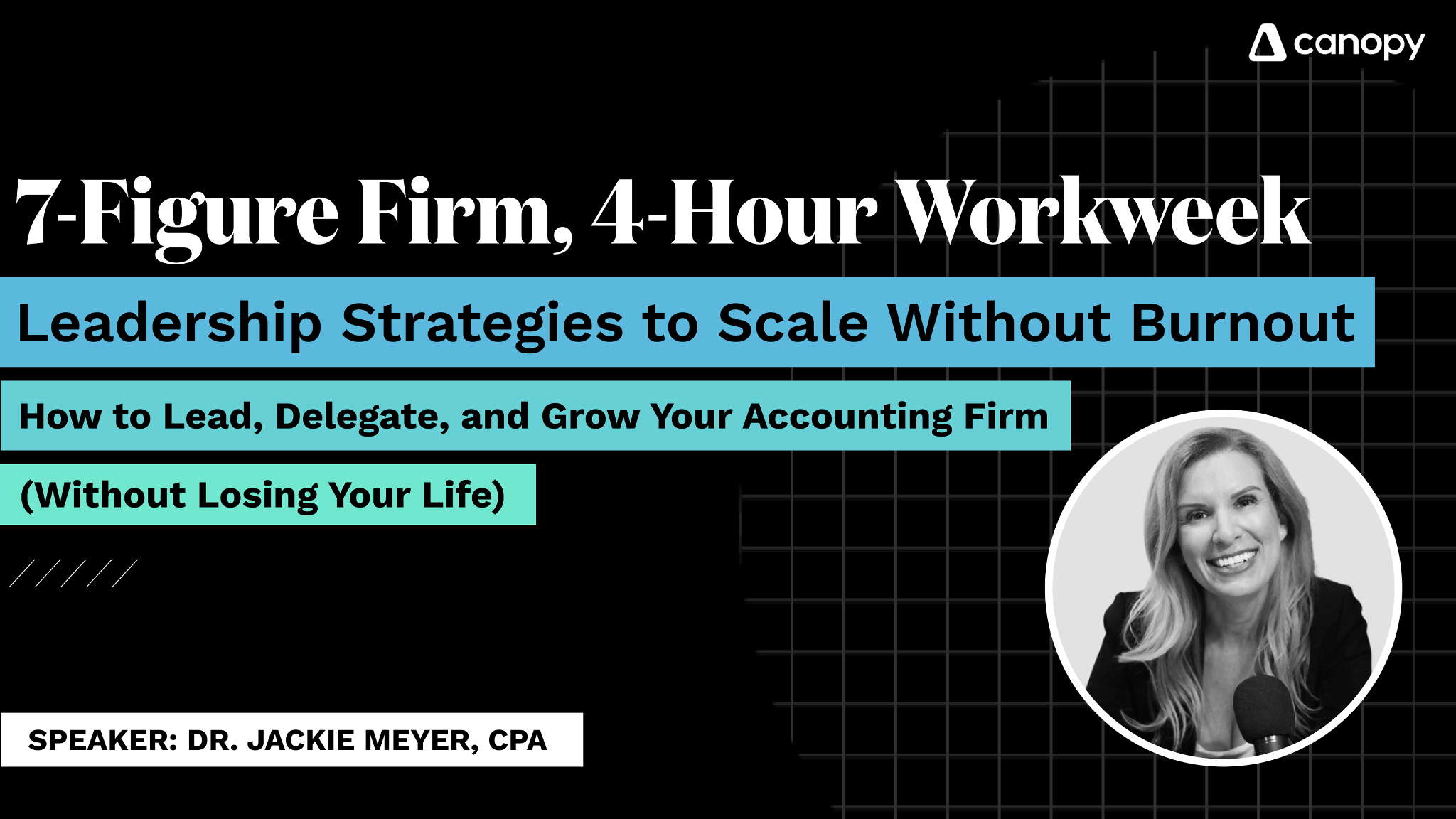 Title of Presentation
This is a subhead that helps clarify your confusing headline.Or you can put the name of the presenter here.
BUT KEEP IT CLEAN!See how terrible this much copy looks?!?
[Speaker Notes: “Hey friends—Dr. Jackie Meyer here! Show of hands (or thumbs-up emoji in chat): who’s ever thought ‘There’s no way to grow my firm without 60-hour weeks’?— Yeah, I was there too. Today we’re busting that myth. I took my practice from burnt-out slog to a 4-hour work-week and a seven-figure sale, and I’m going to hand you the exact leadership plays I used—no fluff, all field-tested. Buckle up, grab a notepad, and let’s chase profit and peace!”]
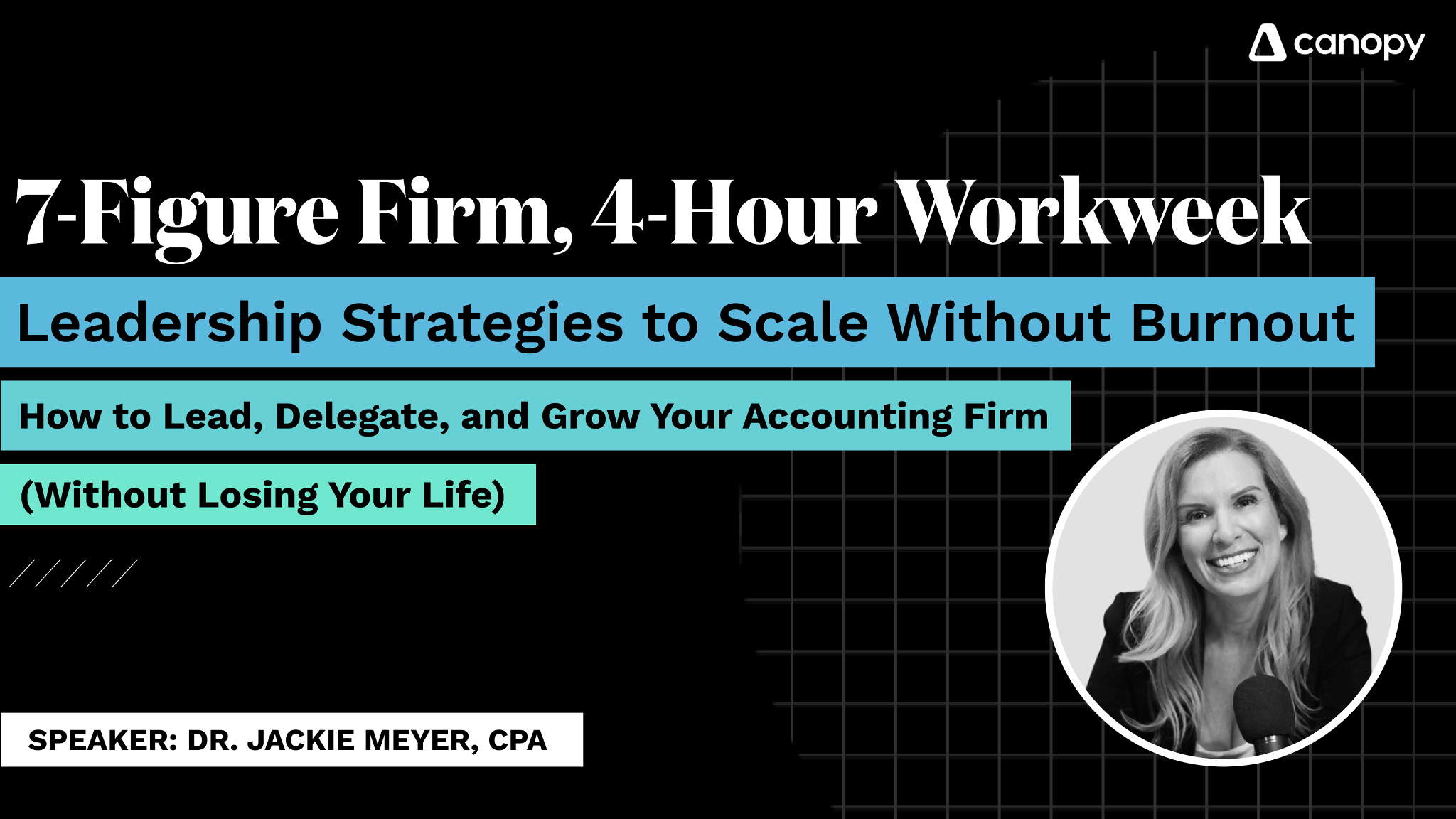 Title of Presentation
This is a subhead that helps clarify your confusing headline.Or you can put the name of the presenter here.
BUT KEEP IT CLEAN!See how terrible this much copy looks?!?
Meet Dr. Jackie Meyer, CPA
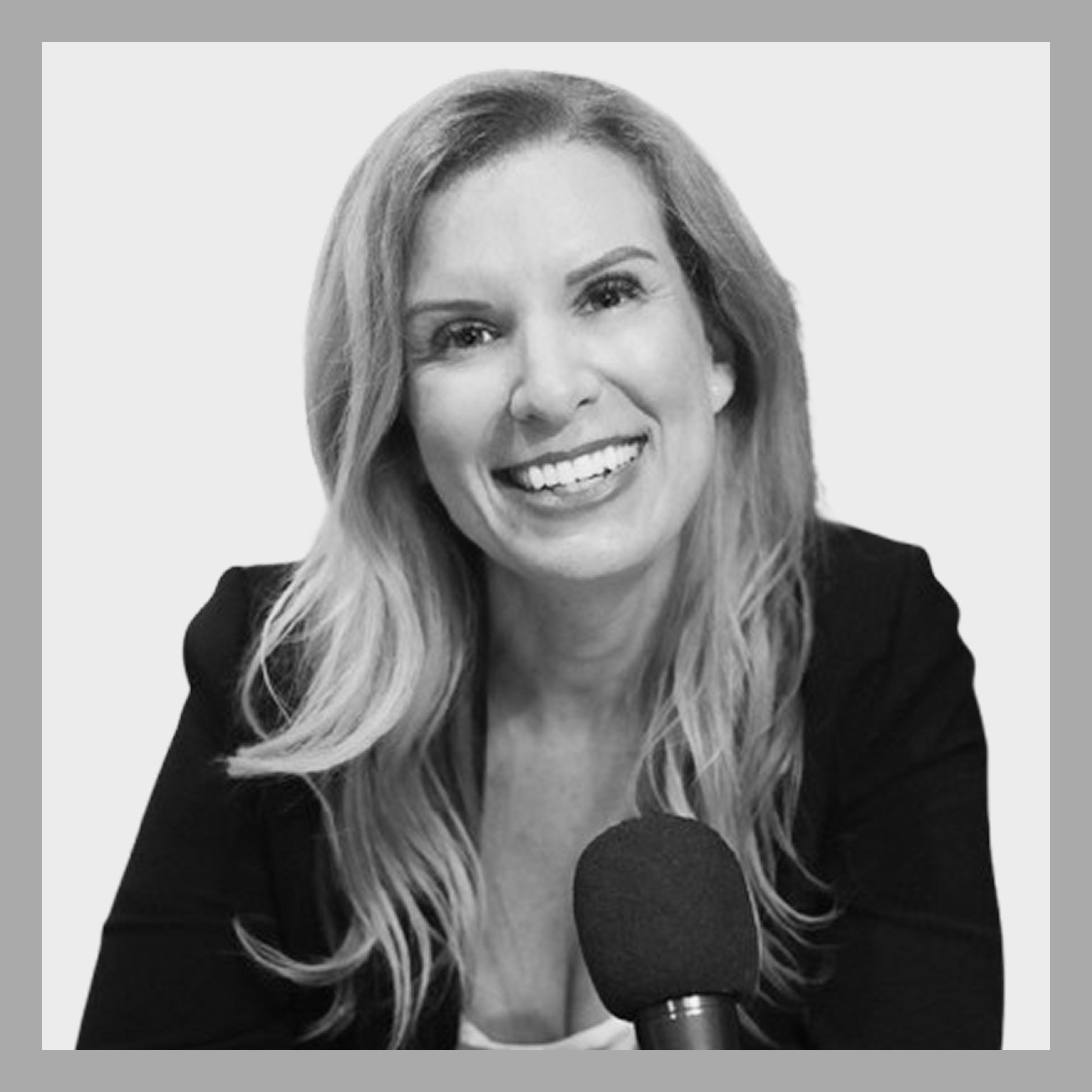 Creator of TaxPlanIQ
Author of The Balanced Millionaire
Built & Sold a 7-figure firm in 2022
4-hour workweek advocate
[Speaker Notes: I sound pretty impressive on paper, but have had a rollercoaster journey just like some of youI built and sold a cpa firm Started a tax advisory software for accountants called taxplaniq, 5 yrs in and 8 figure valuationAdvocate for you picking the number of weeks you work

Quick rewind: 2010 I launched solo, believing hustle was the secret sauce. By 2016 I was running on fumes and energy drinks, juggling 250 clients for mediocre revenue. Fun fact—I loved working at 3 a.m. because nobody could email me back! Rock-bottom moment: realized I’d built a prison disguised as a firm. Fast-forward: 56 dream clients, 10 self-reliant teammates, 4 owner-hours a week. If I can un-train my workaholic brain, so can you.]
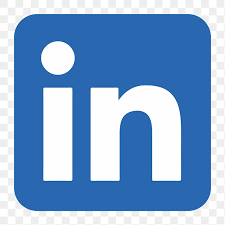 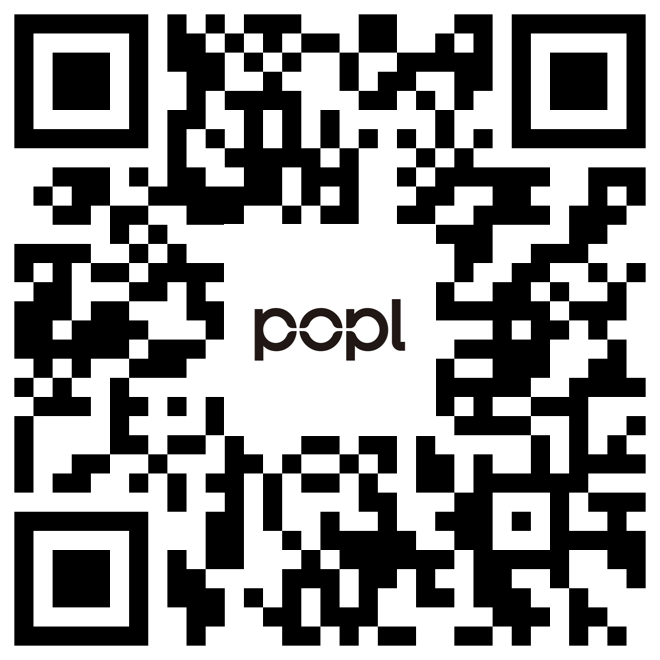 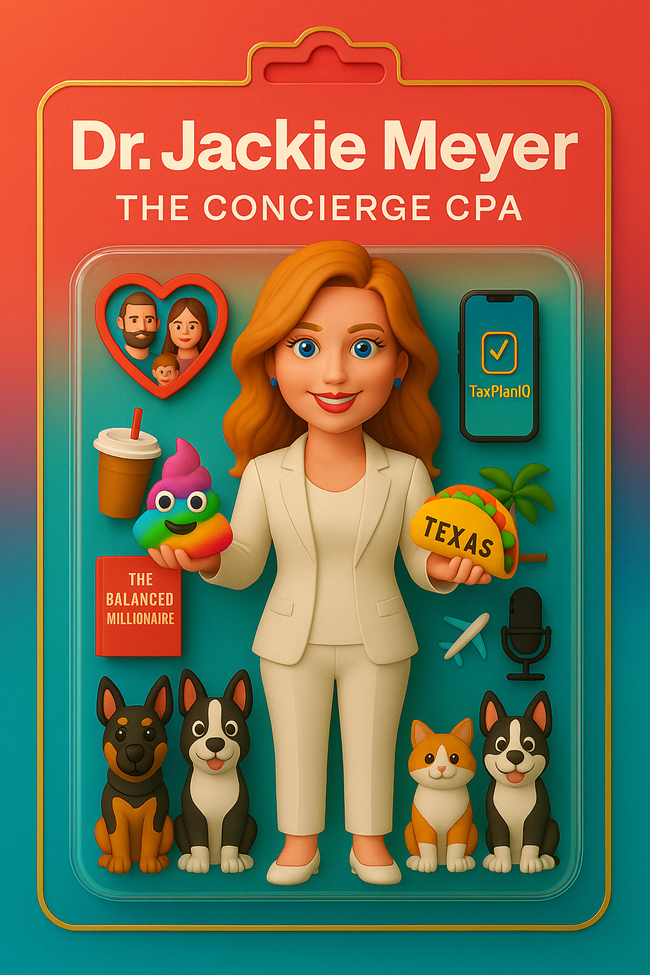 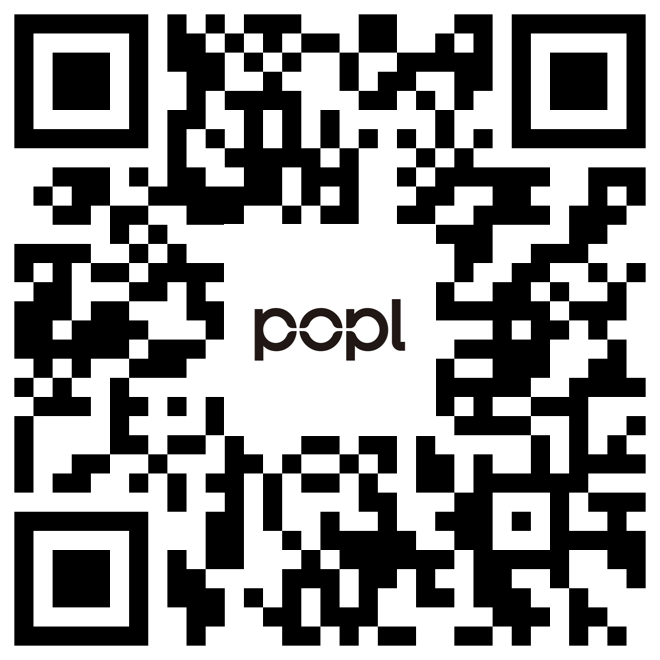 Agenda.
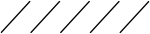 🔥 My Story: Burnout to 7 Figures
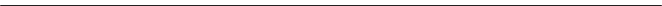 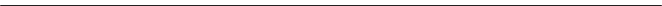 💡 You’re Not Lazy (Just Overloaded)
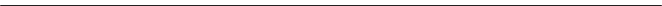 ⚠️ 3 Mistakes Keeping You Stuck
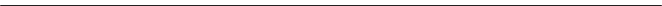 🧠 Leadership Models that Actually Work
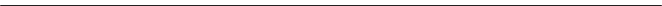 🔄 The 3 Levers to Scale Your Firm
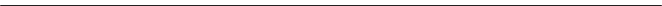 🎯 Fastest Path to Victory (Playbook)
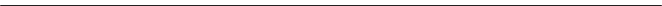 🧘 The Balance Sheet of Life
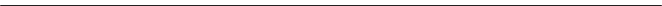 ✅ 7-Day Challenge + Action Plan
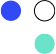 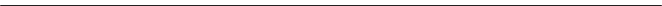 [Speaker Notes: Game plan:
1️⃣ My quick burnout horror story (we’ll laugh and learn).
2️⃣ Three leadership mistakes keeping firms small & stressed.
3️⃣ Three levers—Vision, Delegation, Systems—that scale revenue while shrinking hours.
4️⃣ A 7-day challenge so you leave with momentum. Sound good? Let’s roll]
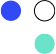 My Story of Burnout & Breakthrough
250+ clients, <$350k revenue
Burnout between 2013 - 2016
Catalyst for reinvention
POLL #1
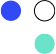 The Shift That Changed Everything
Moved to value-based tax advisory
Narrowed niche, tripled pricing
56 clients, 10 self-reliant team members
7-figure sale, 4-hour weeks
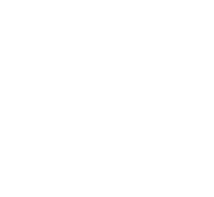 Truth Bomb.
Burnout ≠ weakness
High-achievers have limited bandwidth
Awareness is the first step to freedom
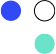 5 Signs of Burnout Leadership
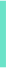 You’re the bottleneck
Team relies on you for everything
You skip family dinners
Feel replaceable but trapped
Think “one more season” will fix it
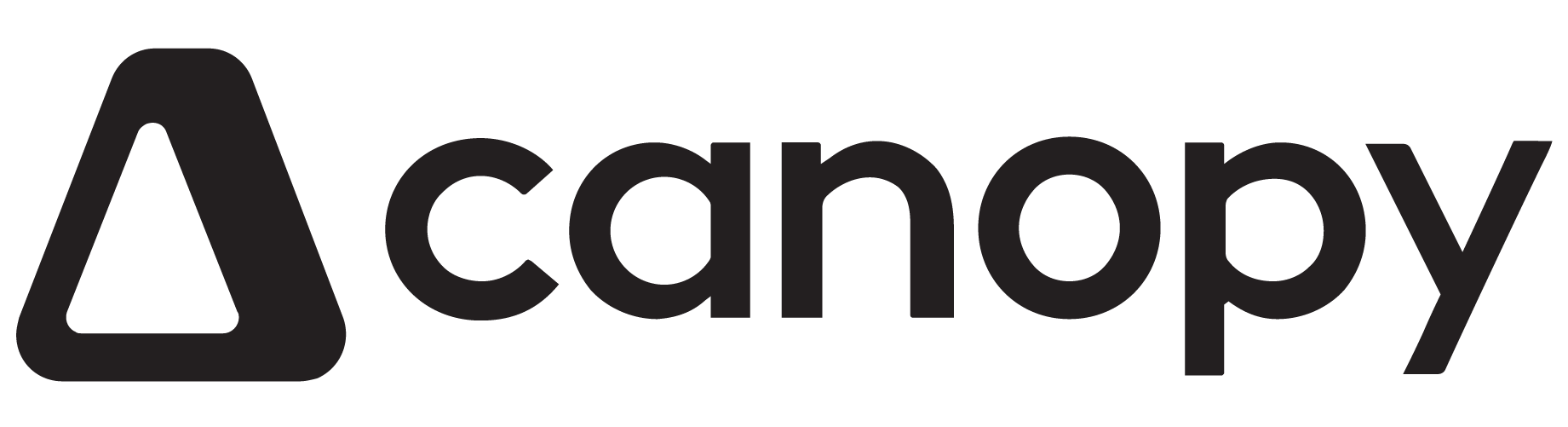 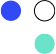 MISTAKE #1:
Doing everything Yourself
The E-Myth trap
The solo ceiling: 200 clients x $1k = $200k max
Strategy: Delegate, use PMs, set KPIs
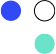 Tactical KPIs 
That Empower
Track for accountants, PMs, admin
Monthly clarity and trust
Tools: ChatGPT, Canopy, TaxPlanIQ
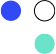 MISTAKE #2:
No Vision, No Values
Values are your GPS
Examples: honestly, family first
EOS principles: hire/fire/promote by values
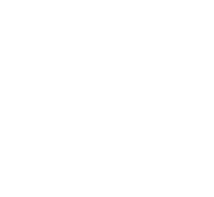 POLL #2
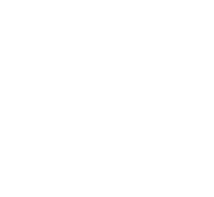 Vision-Crafting Workshop
Write your 3-year vision
Consider: Revenue, hours, team, services, lifestyle
Share with a peer or group
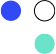 MISTAKE #3:
Ignoring Leadership Gaps
CPAs ≠ born leaders
Admin limits → Elevate others
Promote, delegate, elevate
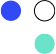 Maxwell’s 5 Levels of Leadership
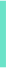 Position
Permission
Production
People development
Pinnacle
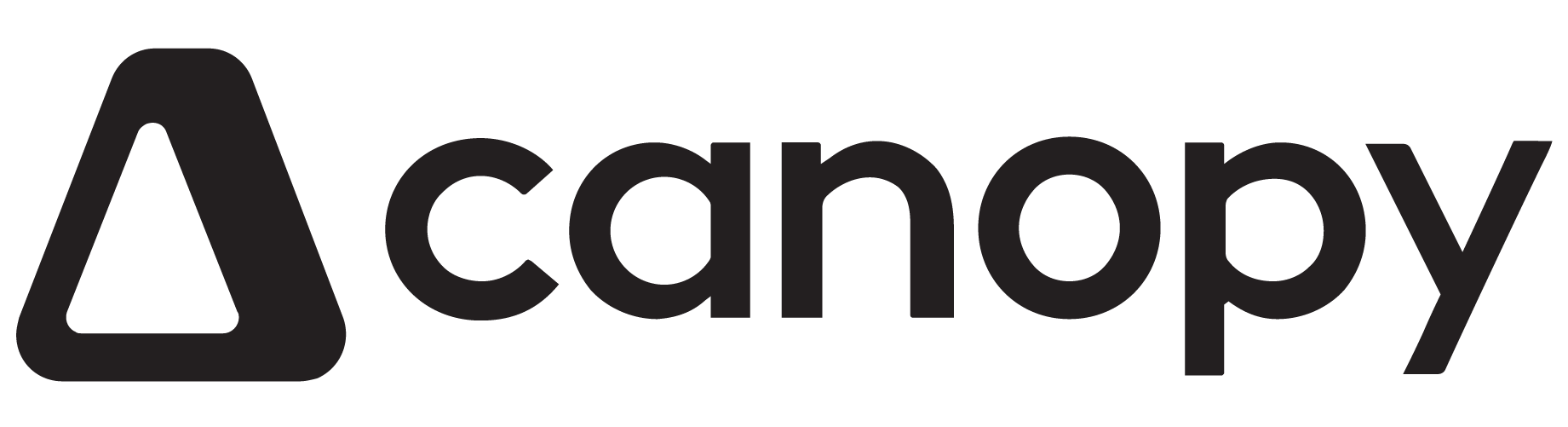 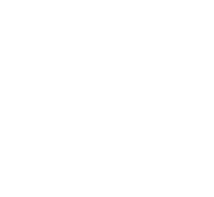 Self-Assessment: Leadership level
Reflect: Team, clients, peers
What level are you now?
What level do you aspire to?
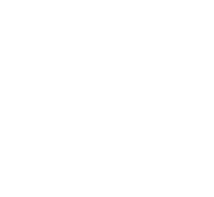 5 Game-Changing Questions
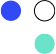 QUESTION 1:
What Does Success Look like?
Define your vision
Freedom > Profit
Visualize 3-5 year lifestyle
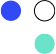 QUESTION 2:
Who Are Your Best Clients?
Audit: Clone vs. cringe clients
Niche down, increase fees
Fire 60%, triple revenue
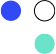 QUESTION 3: 
Are You the Bottleneck?
Delegation mindset
80% Rule
Be the architect, not the hero
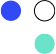 QUESTION 4:
Who Runs the Firm Off-Grid?
Org chart vs. ego
COO, PMs
Ownership > dependency
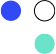 QUESTION 5:
Are Your Systems Scalable?
Duct tape → streamlined
SOPS, AI tools
Smart tech stack
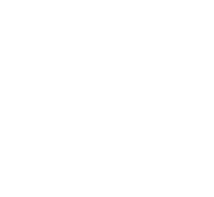 POLL #3
The Balance Sheet of Life
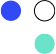 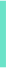 10 life assets: Align life + business success
Passion - what lights you up
Purpose - Why you exist
Profit - Your finances and cash flow
People - Relationships that matter
Peace - Mindfulness, spirituality, rest
Place - Your environment and surroundings
Play - Fun, hobbies, and enjoyment
Physical Health - Mind & body wellness
Progress - Learning and personal growth
Philanthropy - Giving back and impact
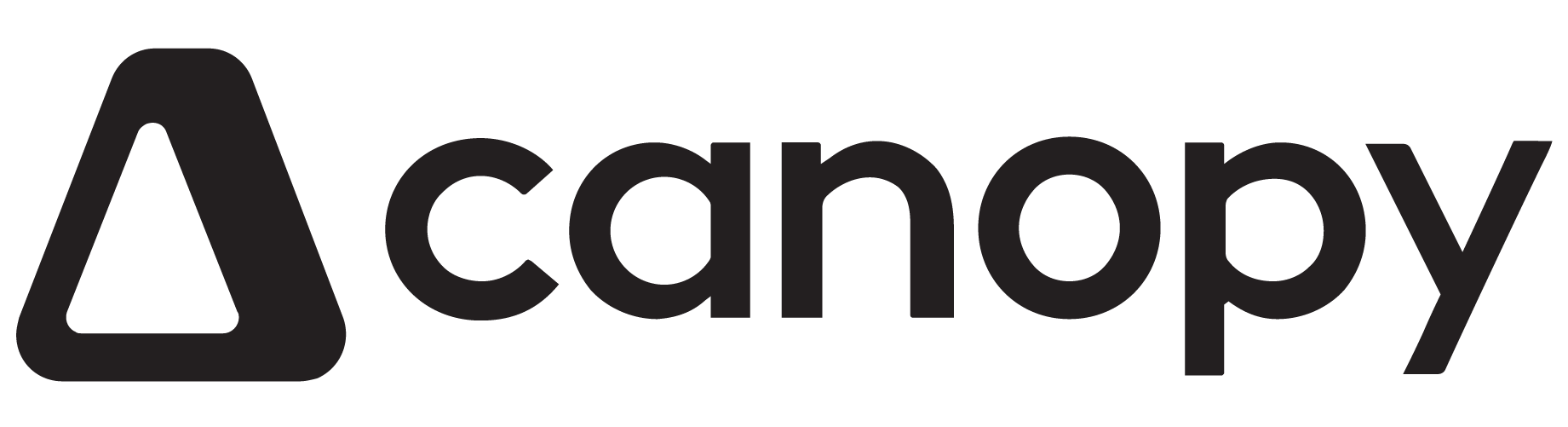 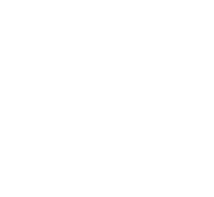 Case Study: Scaling with Peace
Before/After leadership
More revenue, fewer hours
Happier team, better service
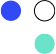 Recap 7-Figure, 4-Hour Firm
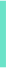 Define success
Focus your niche
Delegate + track
Empower leaders
Build systems
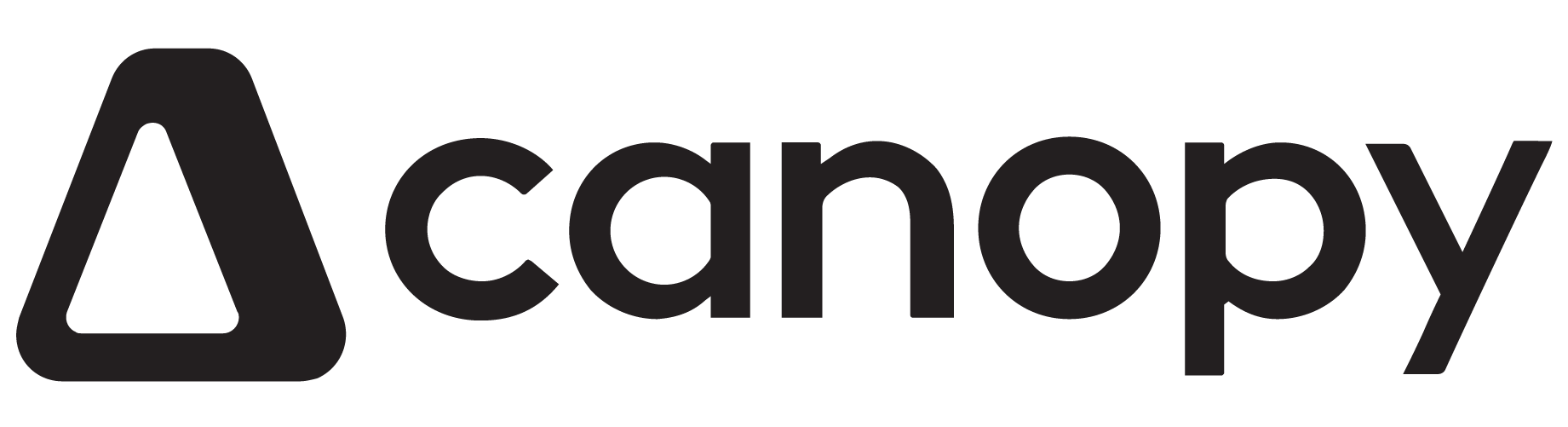 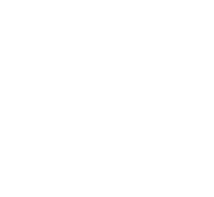 Take Action: 7-Day Challenge
Assign 1 measureable
Draft vision
Audit + automate
Assess leadership level
Bless-and-release 1 client
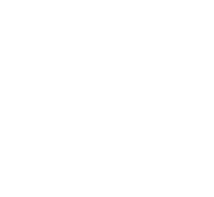 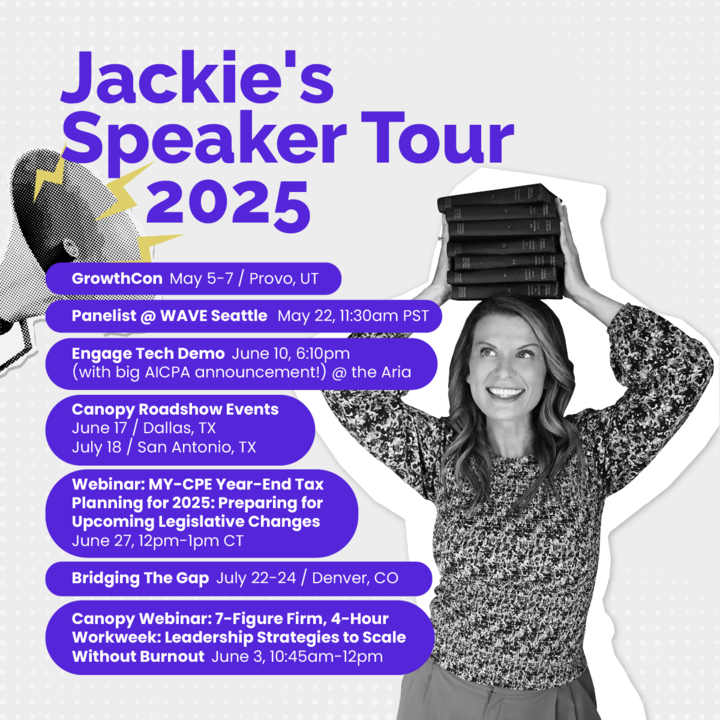 Join 
The Book Waitlist(And Sneak Peek)
[Speaker Notes: https://kickofflabs.com/giveaway/balanced-millionaire-signup]
Q & A
[Speaker Notes: What if I’m solo? Can I still delegate?”	Start with a part-time VA (10 hrs/week), outsource bookkeeping cleanup, or engage a seasonal tax preparer. Delegation isn’t about staff size—it’s about offloading low-value tasks.
“Clients push back on higher fees—how respond?”	Lead with ROI: “This plan saves you $34k—our fixed fee is $8k. Your net gain: $26k.” If they balk, they’re not your ideal client.
“I worry staff will make mistakes.”	Mistakes happen; the cost of never letting go is higher. Pair checklist + review → error rate plummets. Coach, don’t confiscate.
“Which KPI should every small firm track first?”	Effective hourly rate = Total collected ÷ Owner hours. Watch that climb as you delegate and niche.]
“Your firm can grow. Your life can feel lighter. You just need the right mindset and team.” 
– Dr. Jackie Meyer, CPA
[Speaker Notes: One last repeat of our mantra:
• Vision sets the target.
• Delegation frees the leader.
• Systems keep the wheels turning.
Nail those three levers and you’ll trade burnout for balanced growth. Now go build that 7-figure, 4-hour reality!]